Türkiye İş Kurumu
İşverenlere Sunulan Hizmetler ve 
İstihdam Teşvikleri

İş ve Meslek Danışmanı
Davut DURAN
Mustafa EKİCİ
Ocak/2015
Sunum İçeriği
1) İşgücü Piyasasının Genel Görünümü

2) İstihdam Teşvikleri

3) İşverene Sunulan Hizmetler

4) Aktif İşgücü Hizmetleri
2
1) İŞGÜCÜ PİYASASININ GENEL GÖRÜNÜMÜ
3
İŞGÜCÜ PİYASASININ GENEL GÖRÜNÜMÜTOKAT
*TÜİK
4
İŞGÜCÜ PİYASASININ GENEL GÖRÜNÜMÜTOKAT
5
2) İSTİHDAM TEŞVİKLERİ
6
Mevcut İstihdam Teşvikleri (Eylül-2014)
İstihdam teşvikleri kapsamında 2008  yılından bu yana 
40.345 Milyon TL kamu harcaması yapılmıştır.
Kaynak: SGK
5 Puanlık İşveren Prim İndirimi5510
Bölgesel İstihdam Teşviki İlave 6 Puanlık İndirim
Bölgesel İstihdam Teşvikiİller
Kadın, Genç İstihdamı ve Mesleki Yeterlilik Teşviki (6111)
Kadın, Genç İstihdamı ve Mesleki Yeterlilik Teşviki
Yatırımlarda Devlet Yardımları Hakkında Karar Kapsamındaki Destekler
Yatırımlarda Devlet Yardımlarıİller ve Süreler
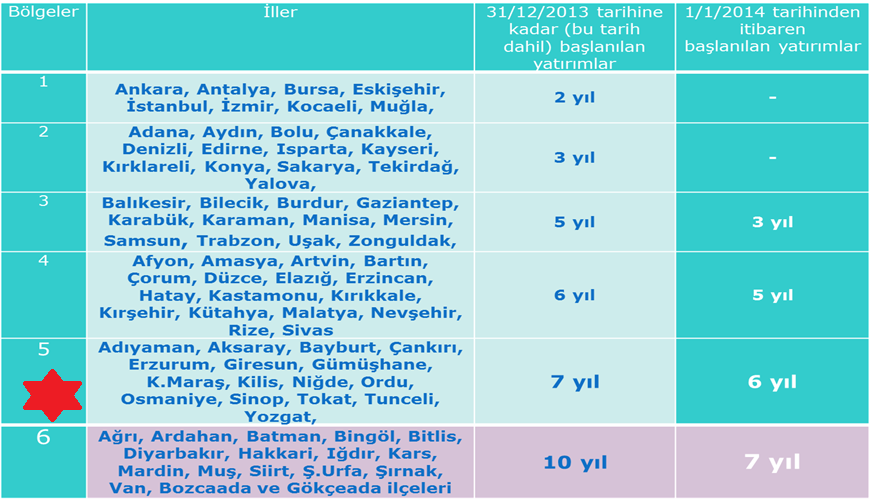 Engelli İstihdamı Teşviki
Ar-Ge İstihdamı Teşviki
Kültür Yatırımları ve Girişimlerinin Teşviki
3) İŞVERENLERE SUNULAN HİZMETLER
18
İŞKUR’UN TEMEL AMAÇLARI
İşgücü piyasasının ihtiyaçları doğrultusunda istihdam hizmetlerini çeşitlendirmek ve işe yerleştirmede aktif rol oynamak,

İşgücünün istihdam edilebilirliğini artırmaya yönelik olarak aktif işgücü programları uygulamak, geliştirmek, yaygınlaştırmak ve etkinliğini artırmak,

İşsizliğin sosyo-ekonomik etkilerini azaltmaya yönelik pasif programları etkin olarak yürütmek,
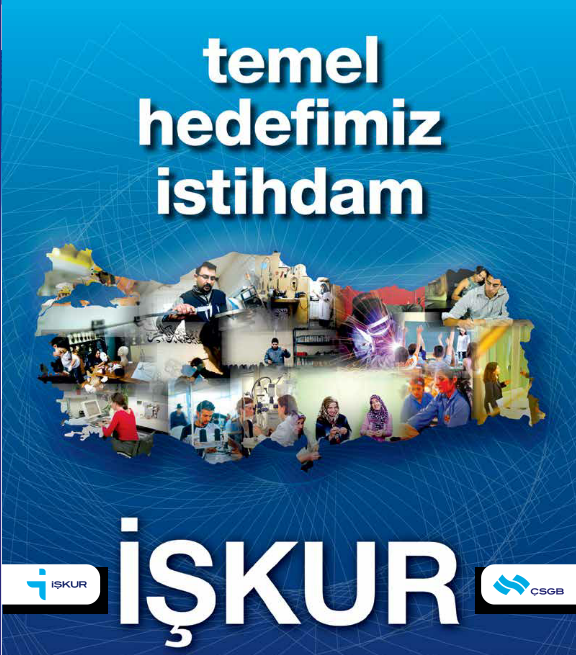 19
İŞKUR TEMEL İSTATİSTİKLERTÜRKİYE
20
İŞKUR TEMEL İSTATİSTİKLERTOKAT
21
İŞ VE MESLEK DANIŞMANLIĞI HİZMETİ
İşsizler ve daha iyi iş arayanlara yönelik olarak iş danışmanlığı,

Öğrencilere ve mesleğini değiştirmek isteyenlere  yönelik meslek danışmanlığı.

İşverenlere yönelik Kurum hizmetlerimiz tanıtımı, açık işleri karşılanması ve aranılan nitelikte işgücünün teminine aracılık.

Böylece; işsizlik süresinin kısalması, istihdam ve verimliliğin artması ile istihdamda devamlılığın sağlanması amaçlanmaktadır.
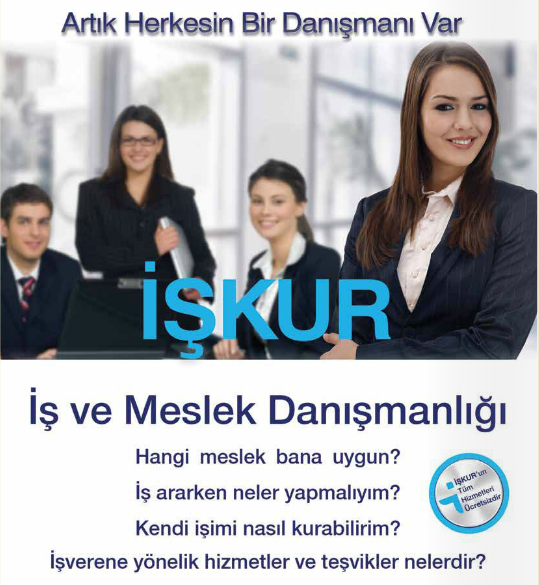 22
İŞGÜCÜ PİYASASI TALEP ARAŞTIRMASI
İşgücü Piyasasının Fotoğrafını Çekiyoruz !
Yılda en az 2 kez, tüm Türkiye’de 10+ çalışanı olan işyerleri yüz yüze anket yöntemi ile ziyaret edilerek;

 İşverenlerin güncel ve gelecekteki işgücü ihtiyaçları belirleniyor, Açık işleri alınarak karşılanmaya çalışılıyor,

Aranılan nitelikteki işgücünün temini için mesleki eğitim kursları düzenleniyor,

İşgücü piyasasına yönelik politika ve faaliyetler belirleniyor.
Not: İlimizde bu kapsamda 918 işyeri bizzat ziyaret edilmiş, bu işyerlerinin 848’ine ise işyeri bilgi formu uygulanmıştır.
23
İŞGÜCÜ PİYASASI TALEP ARAŞTIRMASI
Araştırmanın Sonuçları
Ziyaret edilen her 3 işyerinden 1’inin açık işi bulunmaktadır.
Her 100 işverenden 75’inin nitelikli çalışana ihtiyacı bulunmaktadır .
Eleman temininde güçlük çektiğini belirten işverenlerin % 60’ı, sebep olarak mesleki nitelik ve beceri eksikliğini belirtmiştir. 
Çalışma sonuçları, ülkemizdeki ‘mesleksiz sorununu’ ve ‘nitelik eksikliğini’ somut bir biçimde ortaya koymaktadır.
24
İŞKUR HİZMET NOKTALARI
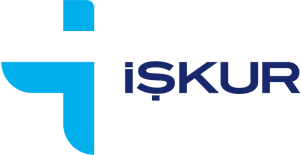 25
İŞSİZLİK SİGORTASI UYGULAMASI
İşsizlik sigortasından yararlanabilmek için; 
Kendi istek ve kusuru dışında işsiz kalmak, 
Hizmet akdinin feshinden önceki son 120 gün içinde prim ödeyerek sürekli çalışmış olmak, 
Son üç yıl içinde en az 600 gün süre ile işsizlik sigortası primi ödemiş olmak, 
Hizmet akdinin feshinden sonraki 30 gün içinde en yakın İŞKUR birimine şahsen ya da elektronik ortamda başvurmak gerekmektedir.
2015 I. dönem
Asgari -Aylık asgari ücret brüt tutarının % 40’ı (480,6 TL) 
Azami -Aylık asgari ücret brüt tutarının % 80’i  (961,2 TL)
26
26
İŞGÜCÜ PİYASASI TALEP ARAŞTIRMASI
01.01.2014-31.12.2014 tarihleri arasında 

3.792 vatandaşımız işsizlik ödeneği almak için başvurmuş, 

Başvuranlardan 3.101’i işsizlik ödeneği almaya hak kazanmıştır; 

5.410.896 TL işsizlik maaşı ödemesi yapılmıştır.
27
PASİF İSTİHDAM POLİTİKALARI
28
4)AKTİF İŞGÜCÜ HİZMETLERİ
29
AKTİF İŞGÜCÜ HİZMETLERİTÜRKİYE
30
AKTİF İŞGÜCÜ HİZMETLERİTOKAT
31
MESLEKİ EĞİTİM KURSLARI
«Mesleksizliğe Son»
İŞKUR, işgücü piyasasının ihtiyaç duyduğu nitelikli işgücünün temini için;
İşgücü piyasasının temel çatı aktörlerinden (odalar, birlikler, borsalar, meslek kuruluşları),
İşverenlerden
İşgücünün gelecek vizyonlarından hareketle mesleki eğitim kurslarını planlamakta ve uygulamaktadır.

Düzenlenen kurslar sonrasında işsizlerin meslek sahibi olması sağlanarak istihdam edilme imkanlarını artırıyoruz.
15 yaşını tamamlamış tüm işsizler kurslara katılabilir.
Kendilerine katıldıkları her gün için 20 TL harçlık veriyoruz ve İKMH ile GSS primlerini ödüyoruz.
32
MESLEKİ EĞİTİM KURSLARI
Kurs Talebi Nasıl Değerlendirilir?
İşgücü piyasasından veya işverenden alınan işgücü talebinin karşılanması temel amaçtır.

Bu amacın gerçekleşmesi için öncelikle o meslekte daha önce eğitim almış ve Kuruma kayıtlı olan halen aktif bir şekilde iş arayan kişiler işverene yönlendirilmektedir.

İşveren gönderilen kişileri beğenmeme hakkına sahiptir.
Yapılan görüşmelerden sonra eksik kalan işgücü talebi için kurs düzenlenmesi gerekmektedir.

Kurslar işbirliği ve hizmet alım yöntemleri ile düzenlenmektedir.
33
İşbirliği Yöntemi ile Mesleki Eğitim
«Hem yetiştirin hem de çalıştırın»
İşçi talebi olan işveren ile birlikte ilana tabi olmadan düzenlenen kursta; 
işverenimiz istihdam edeceği kişiyi veya kişileri eğitimin pratik kısmında tanıma imkanı bulmakta, 
eğitim işyerinde düzenlendiği için kursiyerlerin ileride çalışacakları işyerini ve makinaları tanıması mümkün olmakta,
Eğitim sırasında güncel teknoloji kullanıldığı için eğitim sonrasında kursiyerlerin uyum sorunu olmuyor,
Eğitim sırasında kursiyerlere İŞKUR tarafından günlük 20 TL kursiyer zaruri gideri ile kişilerin iş kazası ve meslek hastalığı ve gerekmesi halinde genel sağlık sigortası primleri ödeniyor,
Eğiticiyi kendi bünyesinde bulamayan işverene bulacağı eğitici için eğitici ücretini İŞKUR ödüyor (MEB ek ders ücretinin iki katı- eğitici unvanına göre her bir ders saati için 22-46 TL arası)
34
İşbirliği Yöntemi ile Mesleki Eğitim
Eğitim sırasında işverene herhangi bir maliyet oluşmadığı için ileride istihdam edeceği işçilerinin eğitim maliyeti İŞKUR aracılığı ile karşılanmış oluyor.
İşveren tarafından istihdam edilen kişilere eğitim vermek isterse, eğitici ücreti, temrin gideri ve diğer maliyetler hariç sadece ücret maliyeti kişi başı 1.411 TL’dir. Aynı zamanda bu kişilerden uygun olmayanları istihdamdan ayırmak isterse de başka hukuki sonuçlar ortaya çıkabilir.
Asgari düzeyde 10 kursiyer ile eğitimlerin başlaması mümkündür.
Bütün eğitim maliyetleri İŞKUR’dan!
35
İşbirliği Yöntemi ile Mesleki Eğitim
Bu yöntemin uygulanması için işverenin eğitimin gerçekleşeceği asgari şartları taşıyan bir eğitim mekanına sahip olması yeterlidir. Bunun mümkün olmaması halinde ise MEB’e bağlı birimlerle işbirliği yapılabilir.
Bu yöntem kullanıldığında eğitimin pratik kısmında kursiyerlerin fiili olarak «üretimde» bulunarak öğrenmeleri gerektiği için aslında «işçi gibi» üretime katkı sağlanmaktadır.
İşveren kurs sonunda kursiyerlerin en az % 50’sini kurs süresi kadar istihdam etmek zorundadır. (en az 120 gün)
36
ÇALIŞANLARA YÖNELİK MESLEKİ EĞİTİM
«Mesleki Sertifikasız çalışan kalmasın!»

İşverenlerimizin mevcut çalışanlarına yönelik olarak işbirliği yoluyla kurs düzenlenebilir. Bu kapsamda düzenlenen eğitimlerde, kurs için gerekli olan eğitici işveren tarafından karşılanamazsa işverene eğitici ödenebilir. 

Ayrıca, tehlikeli ve çok tehlikeli işlerde çalıştırılan işçilere yönelik olarak da kurs düzenlenerek gerekli sertifikanın alınması mümkündür.
37
İŞBAŞI EĞİTİM PROGRAMI
İşe alacağınız kişiyi kendiniz yetiştirin ücreti İŞKUR’dan

En az iki sigortalı çalışanınız var ise programdan yararlanabilirsiniz.
2-10 çalışanı olan 1, 11 + çalışanı olan % 10 katılımcı veriyoruz.
İşbaşı eğitim programı sırasında işverene bir maliyeti olmayan katılımcı maksimum 160 fiili gün işyerinde bir fiili çalışarak iş deneyimini artırır.
İŞKUR olarak katılımcıya günlük 25 TL cep harçlığı veriyoruz ve iş kazası ve meslek hastalığı sigorta primi ile genel sağlık sigortası prim giderlerini ödüyoruz.
38
İŞBAŞI EĞİTİM PROGRAMI
Kişi tecrübe kazanırken, işveren maliyeti olmayan işçi adayını tanıyarak ve işyerinde çalıştırarak istihdam edeceği kişiyi kendisi yetiştirmektedir.

İstihdam zorunluluğu yoktur. Bir yıl içinde tekrar yararlanmak istenirse o zaman daha önce katılan kişilerin % 20’sini en az 60 gün istihdam zorunluluğu var.

Tek şart, programın başladığı günkü çalışan sayısının programın sonunda da korunmasıdır. Aksi halde işyeri ile bir süre işbirliği yapılamıyor.
39
GİRİŞİMCİLİK EĞİTİM PROGRAMI
40
Uzmanlaşmış Meslek Edindirme Merkezleri Projesi (UMEM)
41
ENGELLİ İSTİHDAMI
4857 Sayılı İş Kanunun 30. maddesi gereği 49 + çalışanı olan özel sektör işlerleri toplam çalışan sayısının %3’ü kadar engelli personel istihdam etmek zorundadır.
İstihdam teşvikleri kapsamında engelli personelin sigorta primleri Hazine tarafından karşılanmaktadır.
Engelli çalıştırma azami maliyeti       : 1.411 TL
Engelli çalıştırmama maliyeti             : 2.096 TL

Desteklenen projeler
Engellinin işe yerleştirilmesi, işe ve işyerine uyumunun sağlanmasına yönelik projeler
Engellilerin İstihdam Edilebilirliklerini Artırmayı Amaçlayan Mesleki Eğitim ve Rehabilitasyon Projeleri
Engellinin iş bulmasını sağlayacak destek teknolojilerine ilişkin projeler
ENGELLİYE KENDİ İŞİNİ KURMA 
HİBE DESTEĞİ
43
Arayın, 
iş ve meslek danışmanınız sizi ziyaret etsin.

www.iskur.gov.tr
      www.facebook.com/TurkiyeIsKurumu
       www.twitter.com/TurkiyeIsKurumu
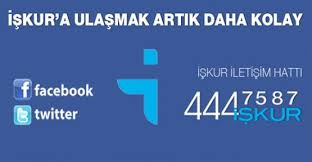 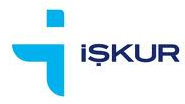 44